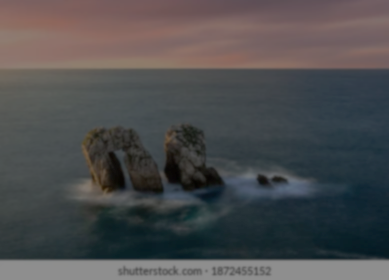 Church
Living a new life together in Christ
Gospel
Gathering
						Growing
They focused on and lived for Jesus v42
They devoted themselves to 
the apostles’ teaching and to fellowship, 
to the breaking of bread and to prayer.
They focused on and lived for Jesus v42
They devoted themselves to 
the apostles’ teaching and to fellowship, 
to the breaking of bread and to prayer.
They focused on and lived for Jesus v42
They devoted themselves to 
the apostles’ teaching and to fellowship, 
to the breaking of bread and to prayer.
They focused on and lived for Jesus v42
They devoted themselves to 
the apostles’ teaching and to fellowship, 
to the breaking of bread and to prayer.
They focused on and lived for Jesus v42
They devoted themselves to 
the apostles’ teaching and to fellowship, 
to the breaking of bread and to prayer.
God showed he was at work v43
Everyone was filled with awe at 
the many wonders and signs 
performed by the apostles.
Money was for mutual ministry v44-45
All the believers were together 
and had everything in common. 
They sold property and possessions 
to give to anyone who had need.
Met in the Temple and their homes v46-47
Every day they continued to meet together in the temple courts. They broke bread in their homes and ate together with glad and sincere hearts, praising God and enjoying the favour of all the people.
God continues to save v47 

…and the Lord added to their number daily 
those who were being saved.